Developing the UK’s Clean & Resilient PEMD Supply Chains
Driving the Electric Revolution

Mark Urbanowski
November 2020
© UKRI 2020
1
UNCLASSIFIED
Industrial Strategy Challenge Fund
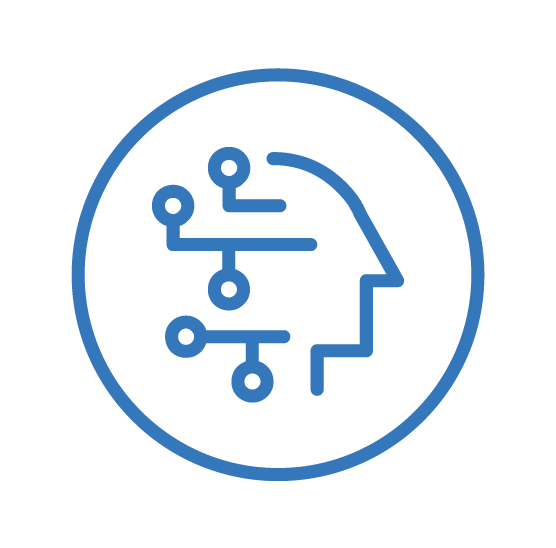 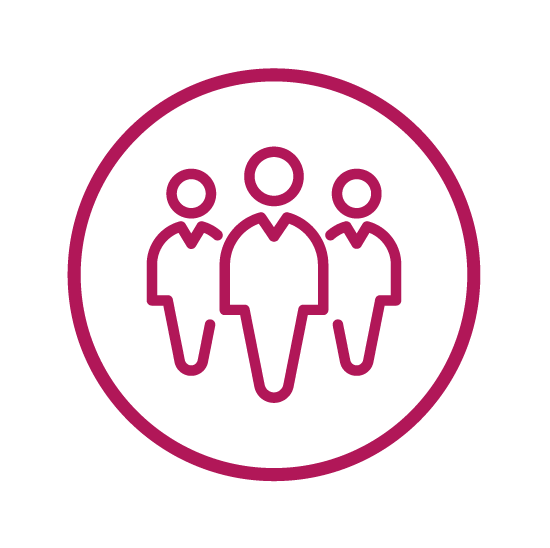 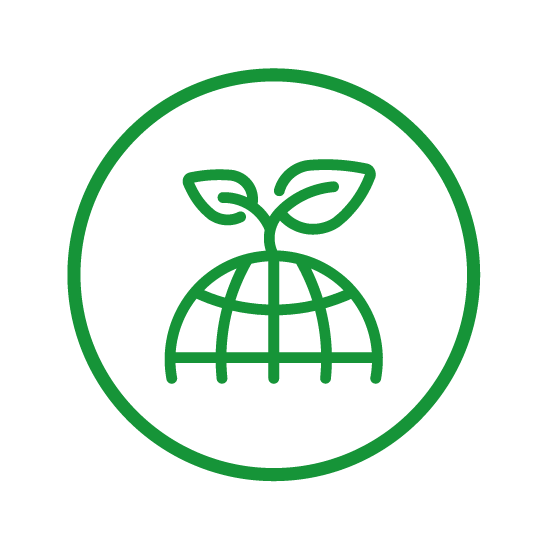 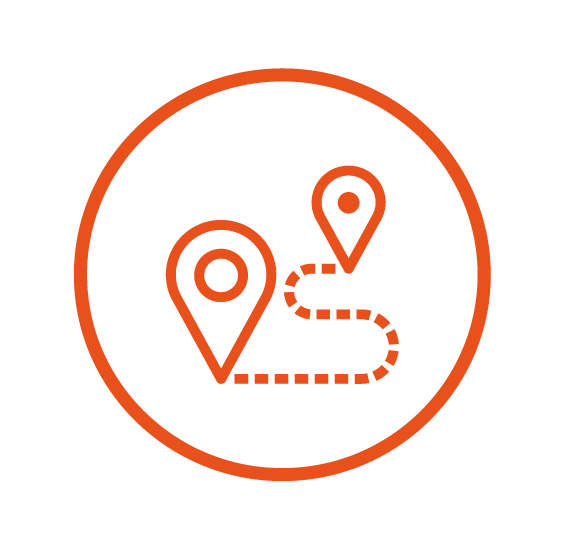 AI and dataeconomy
Ageing 
society
Cleangrowth
Future ofmobility
Putting the UK at the forefront of the artificial intelligence and data revolution
Harnessing the power of innovation to help meet the needs of an ageing society
Maximising the advantages for UK industry from the global shift to clean growth
Becoming a world leader in shaping the future of mobility
£2.5 billion budget     |     738 funded projects     |     1415 organisations supported
2
UNCLASSIFIED
Driving the Electric Revolution
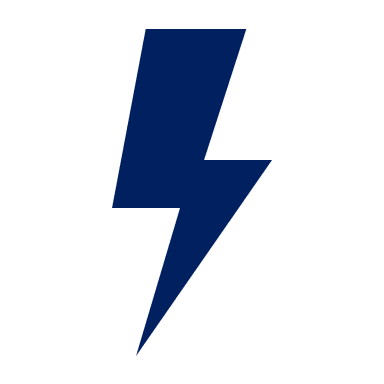 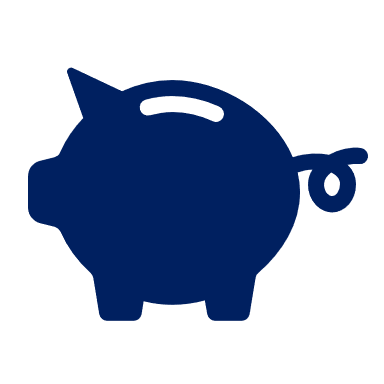 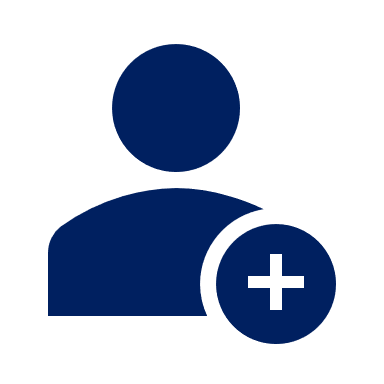 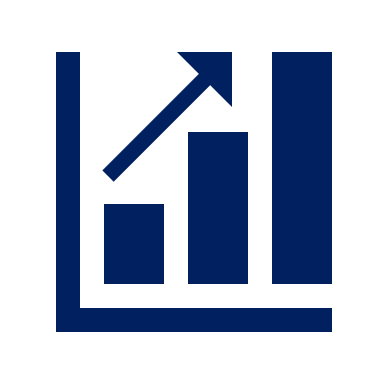 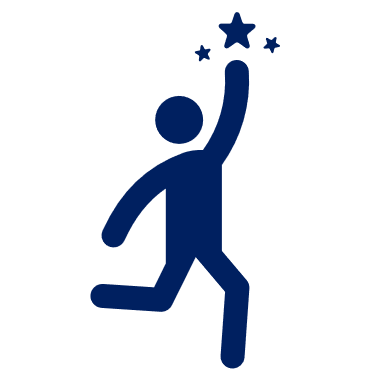 3
UNCLASSIFIED
Green and Resilient Recovery
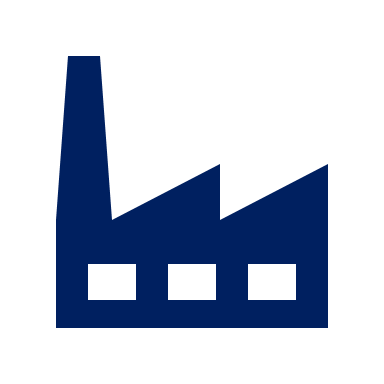 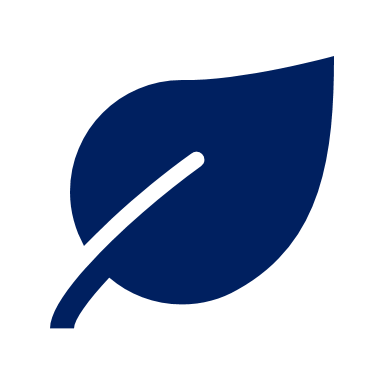 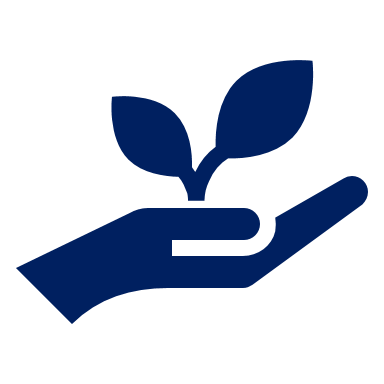 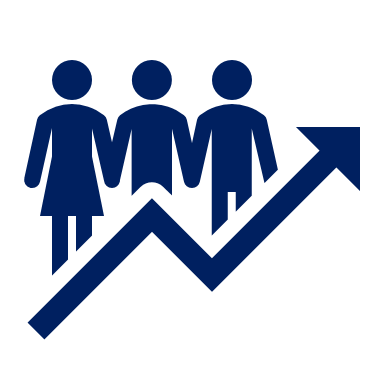 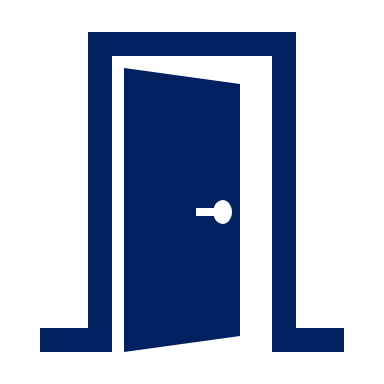 4
UNCLASSIFIED
[Speaker Notes: Talent attracts inward investment]
What is PEMD?
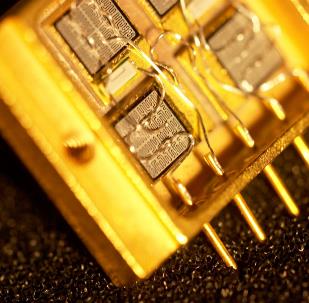 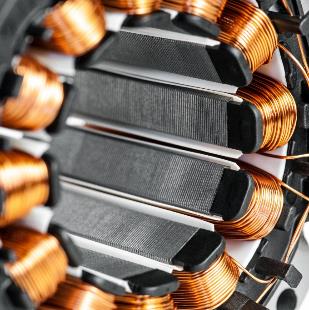 Power Electronics
Machines
Drives
Development of semiconductors (e.g. Si, SiC, GaN) and their packaging to enable switching of high power (voltage and/or current) whilst minimising loss
Conversion between electrical energy and kinetic energy through electromagnetic, mechanical and thermal design optimised for each application
Intelligent digital control systems embracing power electronics, passive components, thermal management, mechanical design and the overall system
5
UNCLASSIFIED
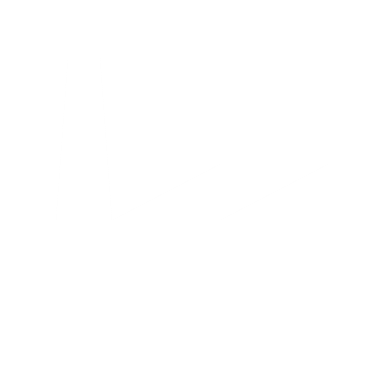 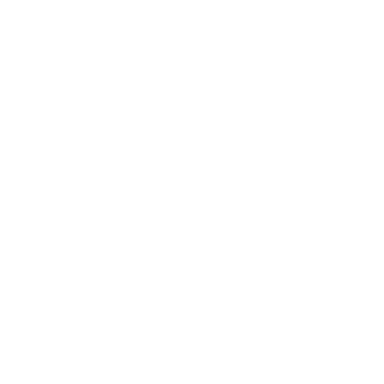 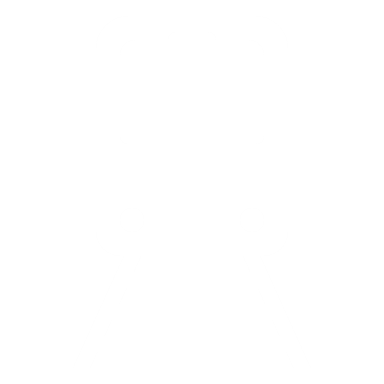 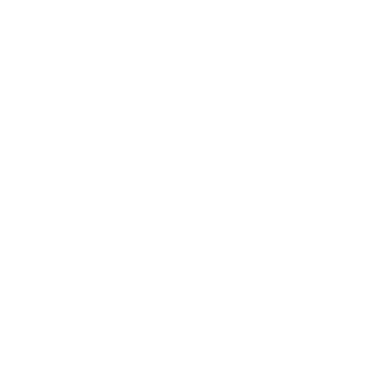 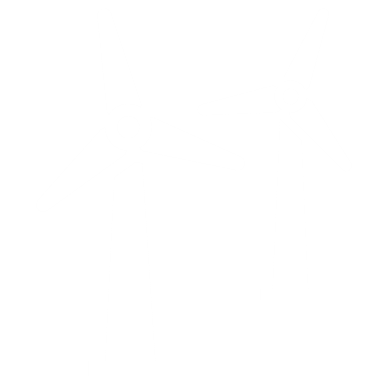 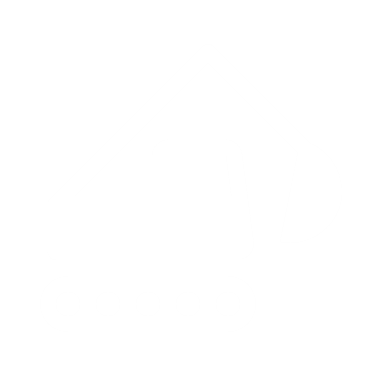 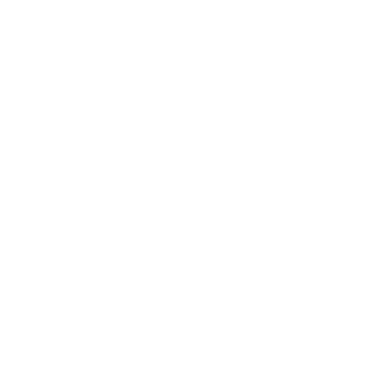 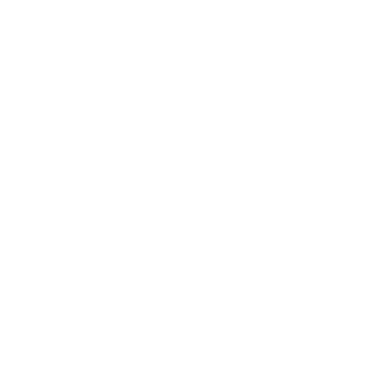 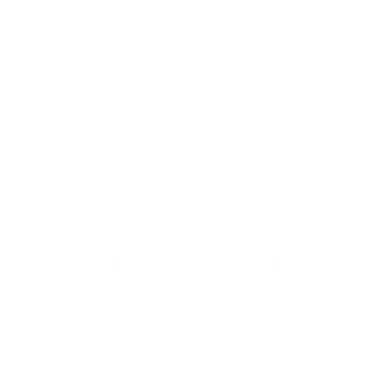 6
UNCLASSIFIED
[Speaker Notes: Cross Sector
* Maximise productivity
* Enable cross fertilisation
* Secure sufficient capacity]
Whole Development Process | Life Cycle
7
UNCLASSIFIED
[Speaker Notes: This covers motors in respect of mine the ore, create refined powder, converter powder into magnet including other elements, Take magnet and insert into rotor and then rotor into motor for final assembly.  Regarding PE, this will be from growing the crystal ingot through fracturing individual wafers from it , doping it, metallisation, then whole aspect of packaging (I think CASC are present so point people at them.

Needs new background

This is key to engaging the audience at a materials event with DER – we care about their needs, not just the final product that is made

Covering full PEMD lifecycle from new materials to manufacturing

Driving innovation  beyond our international competitors]
Driving the Electric Revolution Investment
Driving the Electric Revolution challenge funding distributed to industry through tailored programmes 
addressing key opportunities in the UK PEMD supply chain: R&D, collaboration, talent, equipment & expertise
£7m

Fast start accelerated supply chain CR&D activities
£5m

Short, high impact, high resilience supply chain CR&D projects
£20m

Flagship programme for high value/low volume & 
high volume/high efficiency manufacturing supply chain CR&D projects
£30m

Industrialisation centres supporting industrial engagement with new equipment & expertise in PEMD scale up & manufacturing
£6m

Initiatives in addressing the skills gap through 
training, upskilling and reskilling
DER – Industrialisation Centres
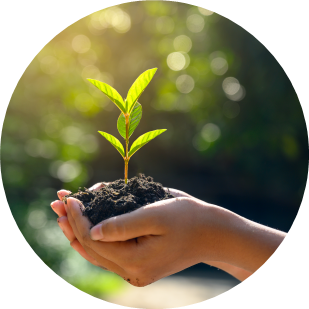 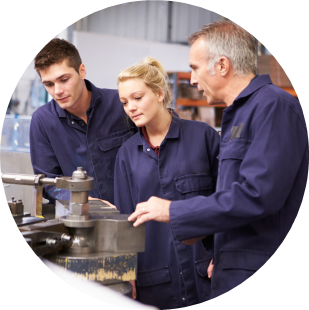 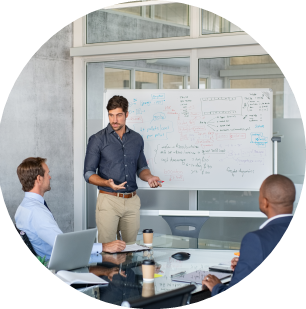 Investment & Growth
Industrial Engagement
Equipment & Expertise
Scotland		The National Manufacturing Institute Scotland and the Power Networks Demonstration Centre, Glasgow
                        		High Power PEMD, MW-scale Machines & Drives, Prototype & Scale Up, MW-scale Testing
 
North East   		The Innovation Centre NE, Sunderland
                           		Prototype and Scale up of motors and drives, integration and QA & testing
 
Midlands    		Universities of Nottingham and Warwick
                        		Machines Manufacturing Processes and Power Electronics Manufacturing Processes
 
South West & Wales   	The Compound Semiconductor Application Catapult Innovation Centre, Newport
		Materials (Semiconductors, Magnets, Insulation and Components)
9
UNCLASSIFIED
[Speaker Notes: Lose skills bit – change to equipment]
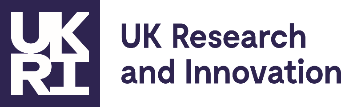 Mark Urbanowski
Innovation Lead
Driving the Electric Revolution

mark.urbanowski@innovateuk.ukri.org

M +44 (0) 7725 484 669
www.ukri.org
Polaris House, North Star Avenue
Swindon, SN2 1ET
Join us on the path to Net Zero
10
UNCLASSIFIED